RUH ID: 27270
Læringsark
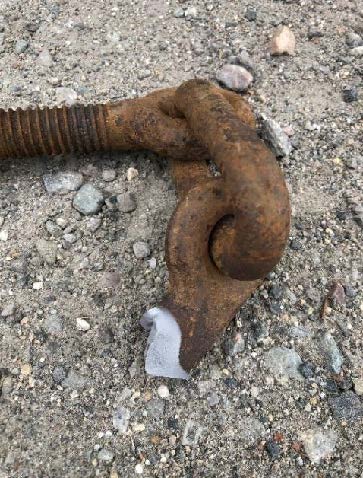